TEMEL FOTOĞRAF 3
KOMPOZİSYON VE IŞIK
KOMPOZİSYON
Kelime anlamı: 
Ayrı ayrı parçaları bir araya getirerek bir bütün oluşturma biçimi ve işi. 
Öğrencilere duygu ve düşüncelerini etkili ve düzgün bir biçimde anlatmaları için yaptırılan yazılı veya sözlü çalışma, tahrir, kitabet (TDK).
Fotoğrafta kompozisyon
Fotoğraf çerçevesinin içine yerleştireceğimiz nesneleri düzenleme.

İyi bir kompozisyonun özellikleri
İlgi merkezi
Sadelik
Çeşitlilik 
Denge 
Ön plan-arka plan ilişkisi
Nesneler arası ilişki
Çizgiler
3:2 kuralı
Altın oran
1/3 kuralı
Altın Oran
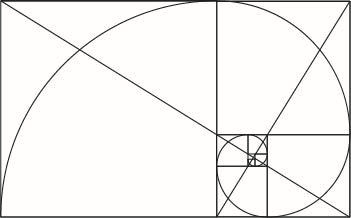 Bu oran genellikle doğanın güzelliğinin bu formüle dayandığına inanan matematikçiler ve sanatçılar tarafından kullanılır. Bu resimde altın oranın en sofistike biçimini olan  Fibonacci Spirali’ni görüyoruz. 

Altın oran ile Fibonacci sayıları arasında ilginç bir ilişki vardır. Ancak altın oran kullanımı çok daha eskilere gider.
Altın oran hesaplaması
Bir doğru parçası (AB) ikiye bölündüğünde (C); küçük parçanın (AC) büyük parçaya (CB) oranı, büyük parçanın (CB) bütüne (AB) oranına eşit ise Altın Oran’dan bahsedebiliriz.
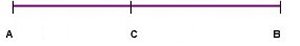 Altın Oran; CB / AC = AB / CB = 1,618
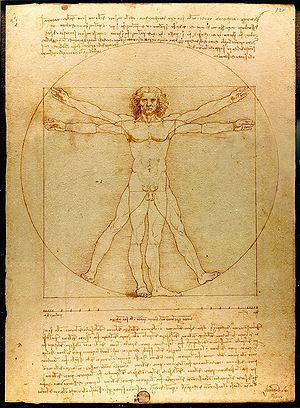 b
Altın oranı genellikle klasik Rönesans ressamları kullanmıştır.
 
Leonardo da Vinci’nin  Vitruvian Man eskizi altın oranın sanat alanında kullanımının en bilinen örneğidir.
a
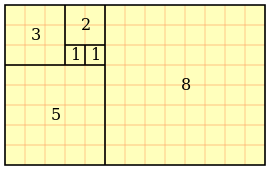 Fibonacci Spirali altın oranın en yaygın kullanımlarından biridir. Bu geometrik şekil kuramı deniz kabuğunun şeklinden etkilenmiştir ve doğanın kendisinde görülebilir. 

Bu bölümlemede her parçaya numaralar verilir ve 1’den sonraki her sayı kendinden önce gelen sayıyla toplanır. 1,1,2,3,5,8,13,21,34 vb.
35 mm. filmin oranı (3:2 (24mmx36mm)) altın oran ilkesine çok yakındır. Bu nedenle pek çok fotoğrafçı  çerçevelerini oluştururken altın orandan faydalanır.
Altın oranın fotoğraf alanında kullanımı Henri Cartier Bresson, Ander Kertesz  gibi klasik çerçeveyi tercih eden fotoğrafçıların çalışmalarında görülebilir.
1/3 kuralı (3’ler kuralı)
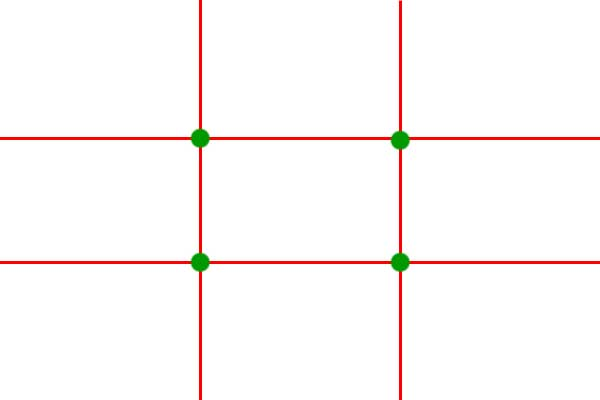 Manzara fotoğrafında 3’ler kuralı yatay çizgilerin ufuk çizgisini belirlemek üzere kullanımıyla ilgilidir. Bazı durumlarda ufuk çizgisi vurgulanmak istenen bölgeye göre yer değiştirebilir.
Altın oran gibi daha çok resim, fotoğraf ve tasarımda kullanılan bir kompozisyon kuralıdır. Bu kurala göre çerçeve 2 yatay ve 2 dikey çizgi ile 9 eşit parçaya bölünür. 
Bu bölünmede en önemli görüntü çizgelerin birleştiği noktalara yerleştirilmesi gerekir.
Çekim açıları
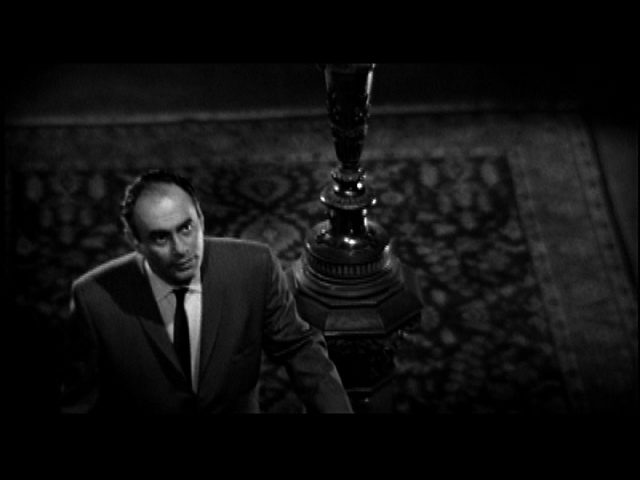 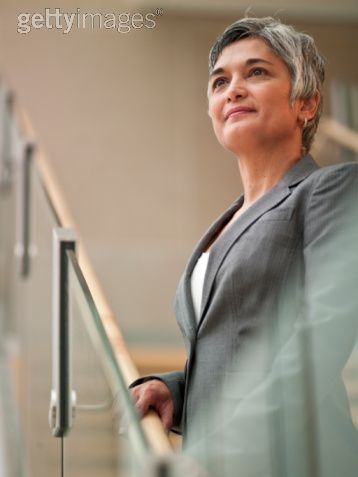 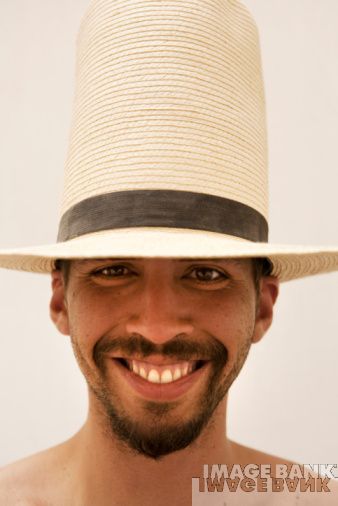 Baş boşluğu
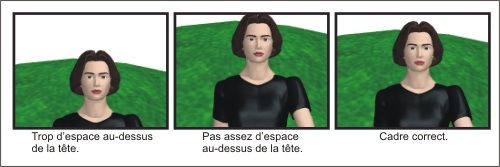 Bakış boşluğu
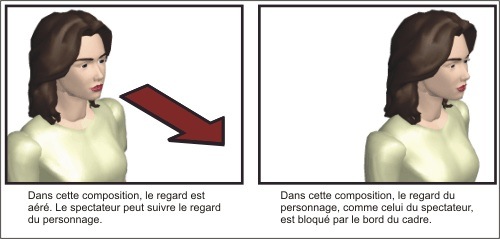 Işığın miktarı
Yüksek (High Key): Aydınlık tonların fotoğrafta fazla alan kaplar. Orta tonlar ve gölgeler çok azdır. 
Düşük (Low Key): Ağırlıklı olarak karanlık tonlardan oluşan fotoğraflardır.
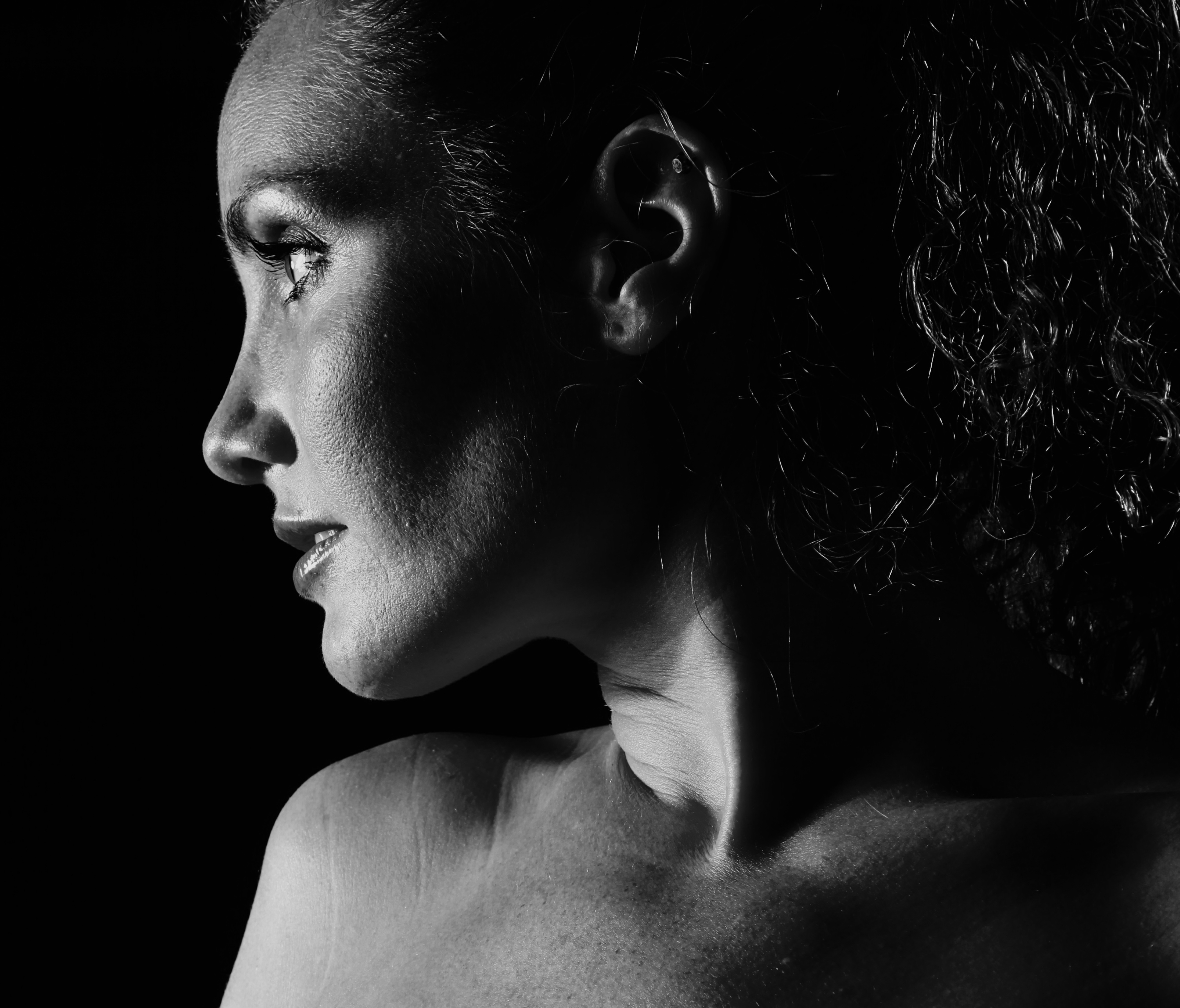 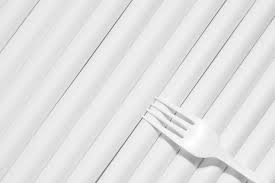 Işığın miktarı çok fazla ise
Diyaframı kısın
Örtücüyü hızlandırın
ND filtre kullanın
Polarize filtre kullanın
Düşük ISO kullanın
Işık kaynağını filtreleyin
Işığın miktarı az ise
Diyaframı açın
Örtücüyü yavaşlatın
Flaş kullanın
Yüksek ISO
Kontrast
Yüksek kontrast: Eğer ışınlar neredeyse tek bir açıdan nesneye vuruyorsa...

Düşük kontrast: Eğer ışınlar düşük kontrastlı bir kaynaktan, farklı açılardan nesneye vuruyorsa...
Chiaroscuro

Işık ve gölge arasındaki karşıtlık anlamına gelir. 

Tüm kompozisyona hakim olan yüksek bir kontrast söz konusudur. 

Üç boyutluluk etkisi yaratmak için kullanılır.
Sfumato

Leonardo da Vinci tarafından geliştirilen, Rönesansın 4 (Sfumato, Cangiante, Chiaroscuro ve Unione) aydınlatma biçiminden biridir. 

Aşırı karanlık ve aşırı aydınlığın bulunmadığı bir resim biçimidir. 

Fotoğrafta düşük-kontrasta denk geldiğini söyleyebiliriz.